SCHWERPUNKT 3
NEUFASSUNG – PRAXIS UND THEORIE
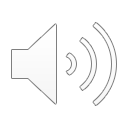 Zielsetzung und Kernidee: Generalzuschnitt
Vertrag als Kern des Privatrechts in allen maßgeblichen Dimensionen
Verbindung Praxis und Wissenschaft als Kernelement
Einzelfächer
Vier von fünf Angeboten im Pflichtfachbereich
Wintersemester – Pflichtfächer: Vertragsgestaltung, Vertragstheorie, Europäisches Vertragsrecht, Internationales Vertragsrecht, Anwaltliches Berufsrecht
Sommersemester: breite Palette von Anwendungsgebieten vom Arbeits- über das Bankvertrags- zu bis hin zur familienrechtlichen Vertragsrechtsgestaltung
Schwerpunkt 3
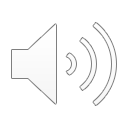 Zielsetzung und Kernidee: Einsatzfelder/Berufsbilder

Vertrag als Kern des Privatrechts in allen maßgeblichen Dimensionen

Verbindung Praxis und Wissenschaft als Kernelement

Einsatzfelder/Eignung

Anwaltliche Ausrichtung und/oder

 theorieorientierte Grundlagenbildung, namentlich auch für den internationalen Rechtsraum – Grundlegung für wissenschaftliche Themen

Vergleich mit einigen anderen Schwerpunkten
Schwerpunkt 3
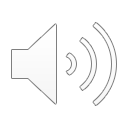 Zielsetzung und Kernidee: Kernfächer

Vertrag als Kern des Privatrechts in allen maßgeblichen Dimensionen, insbes. Praxis und Wissenschaft

Einzelfächer

Vier von fünf Angeboten im Pflichtfachbereich

Vertragsgestaltung

Vertragstheorie

Europäisches Vertragsrecht

Internationales Vertragsrecht
Schwerpunkt 3
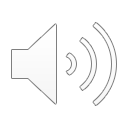 Beteiligte Personen

Verbindung Praxis und Wissenschaft als Kernelement

Insbes. Prof. Dr. Römermann, Partner gleichnamige Kanzlei

Insbes. Notarielle Vertragsgestaltung

Insbes. Prof. Dr. Giesela Rühl – Internationales Vertragsrecht

Insbes. Prof. Dr. Gerhard Dannemann – Europäisches Vertragsrecht

Insbes. Prof. Dr. Dr. Stefan Grundmann – Vertragstheorie
Schwerpunkt 3
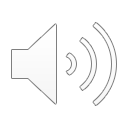 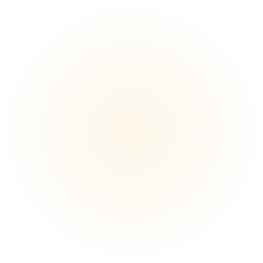 Vielen Dank!
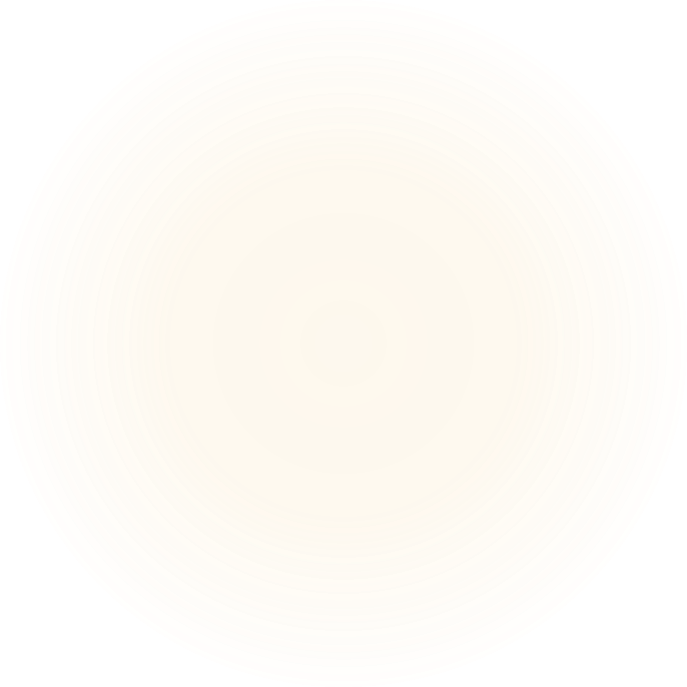 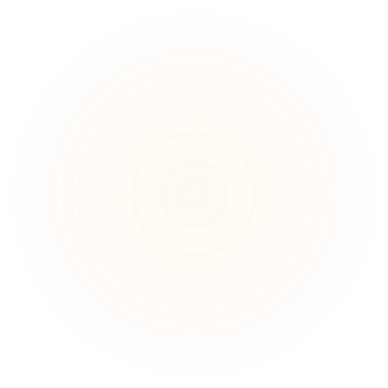 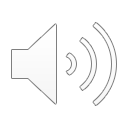 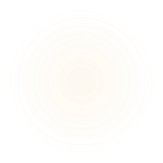